Tiết   ............ ĐỌC MỞ RỘNG THEO THỂ LOẠI:
Cột cờ Thủ Ngữ - di tích cổ bên sông Sài Gòn
          (Theo NGÔ NAM)
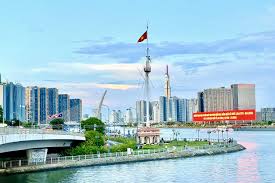 HOẠT ĐỘNG 1:
 KHỞI ĐỘNG
? Kể tên một số di tích lịch sử ở quê hương em?
? Chúng ta cần có thái độ ứng xử như thế nào với các di tích lịch sử.
HOẠT ĐỘNG 2:
HÌNH THÀNH 
KIẾN THỨC
I. TRẢI NGHIỆM CÙNG VĂN BẢN
1. Đọc văn bản, giải thích từ khó.
    - Đọc
+ Đọc lướt văn bản, chú ý nhan đề, đề mục, để tìm các thông tin chính
+ Đọc kĩ từng phần của văn bản: đọc to, rõ ràng, chú ý các chỉ dẫn bên tuyến phải trang sách – chủ yếu kĩ năng dự đoán, liên hệ; các hình minh hoạ
+ Ghi chú các thông tin trong khi đọc: đánh dấu thông tin quan trọng và những phương tiện giúp làm nổi bật thông tin đó.
- Giải thích từ khó (SGK/Tr. 74)
2. Tìm hiểu chung về văn bản
HOẠT ĐỘNG NHÓM ĐÔI
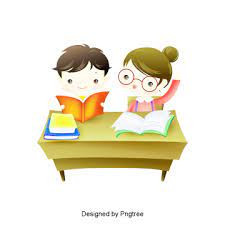 2. Tìm hiểu chung về văn bản
a. Xuất xứ:  
Tác giả: Ngô Nam
In trong Tạp chí Thế giới di sản, 6/2023
b. Thể loại và phương thức biểu đạt chính 
- Thể loại: văn bản thông tin thuyết minh về một di tích lịch sử
- PTBĐ chính: thuyết minh
- PTBĐ kết hợp: miêu tả, tự sự, biểu cảm
c. Đối tượng: Giới thiệu về di tích lịch sử Cột cờ Thủ Ngữ
II. SUY NGẪM
VÀ PHẢN HỒI
1. Thông tin cơ bản và nhan đề của văn bản
HOẠT ĐỘNG NHÓM QUA PHIẾU HỌC TẬP 02
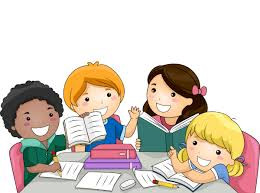 1. Thông tin cơ bản và nhan đề của văn bản
- Những thông tin cơ bản của VB:
Sự hình thành và quá trình thay đổi về kết cấu, diện mạo, chức năng của di tích cũng như những khu vực lân cận; 
Bề dày lịch sử của di tích Cột cờ Thủ Ngữ
1. Thông tin cơ bản và nhan đề của văn bản
- Ý nghĩa nhan đề: Đặc điểm nhan đề “Cột cờ Thủ Ngữ – di tích cổ bên sông Sài Gòn” -> nêu tên và vị trí của di tích được giới thiệu
– Mối quan hệ giữa nhan đề với các thông tin cơ bản của VB:
+ Nhan đề đã tóm tắt, khái quát được những thông tin cơ bản của VB.
-> khiến Cột cờ Thủ Ngữ trở thành di tích tiêu biểu, là nhân chứng cho sự phát triển và lớn mạnh không ngừng của Sài Gòn mang trong mình bề dày lịch sử.
2. Mục đích và đặc điểm của văn bản
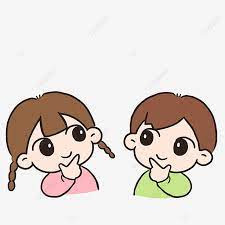 HOẠT ĐỘNG NHÓM BÀN
2. Mục đích và đặc điểm của văn bản
- Mục đích viết của VB: cung cấp cho người đọc thông tin về di tích Cột cờ Thủ Ngữ. Đây là mục đích của VB thông tin giới thiệu một danh lam thắng cảnh hoặc di tích lịch sử.
- Các đặc điểm của VB Cột cờ Thủ Ngữ – di tích cổ bên sông Sài Gòn thể hiện rõ đặc điểm của kiểu VB giới thiệu di tích lịch sử, dựa trên cơ sở đó, người đọc có thể xác định được mục đích viết của VB
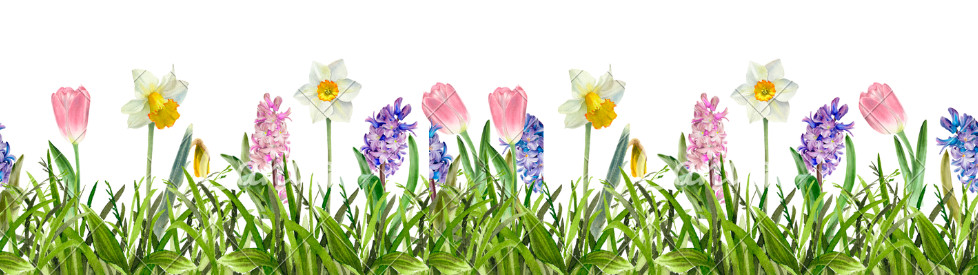 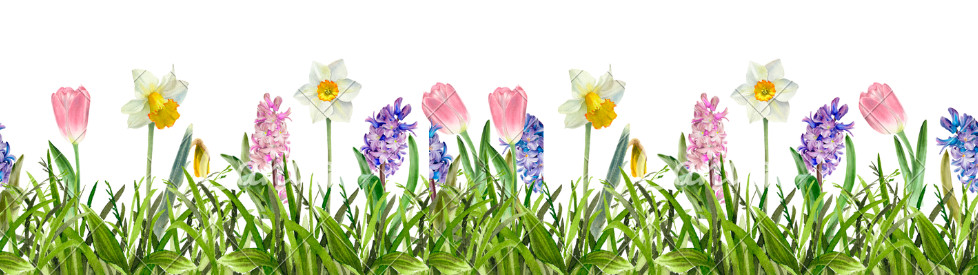 3. Một số chi tiết của 
văn bản
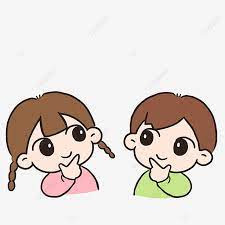 HOẠT ĐỘNG NHÓM ĐÔI
3. Một số chi tiết của văn bản
- Thông tin cơ bản của phần VB “Sau khi chiếm được Nam Kì, ...như chúng ta đang thấy hiện nay” là: quá trình hình thành và xây dựng, sửa chữa của di tích.
3. Một số chi tiết của văn bản
- Một số thông tin chi tiết của phần VB trên:
 Lịch sử hình thành và tên gọi của di tích gắn liền với lịch sử Sài Gòn giai đoạn 1862 – 1965;
Đặc điểm kết cấu ban đầu của di tích; sự thay đổi kết cấu, diện mạo, chức năng của di tích cũng như khu vực lân cận theo các mốc thời gian như giai đoạn 1867 – 1910, giai đoạn 1911 – 1930, giai đoạn 1930 – 1960, giai đoạn 1960 – 1975, từ năm 1975 – 2000, 
Chi tiết về hình ảnh 2 (Nhà bát giác hai tầng mái ở chân cột cờ).
3. Một số chi tiết của văn bản
- Vai trò của các chi tiết:
Giúp người đọc nắm bắt được thông tin chính xác, cụ thể về sự hình thành, phát triển của di tích qua các giai đoạn lịch sử.
Lí giải một cách chính xác, khách quan về lí do vì sao di tích Cột cờ Thủ Ngữ  được xem là một trong những công trình cổ nhất Sài Gòn.
4. Một số phương tiện phi ngôn ngữ của văn bản
HOẠT ĐỘNG CÁ NHÂN
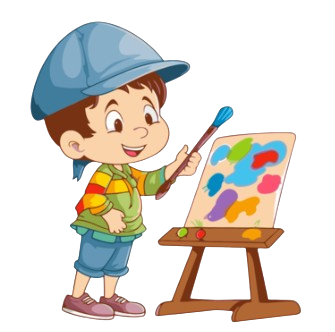 PHIẾU HT số 05
Tìm hiểu phương tiện phi ngôn ngữ của VB
1.  Văn bản sử dụng loại phương tiện phi ngôn ngữ nào? 
2. Nêu tác dụng của chúng.
4. Một số phương tiện phi ngôn ngữ của văn bản
- Loại phương tiện phi ngôn ngữ: hình ảnh.
 + Hình 1: Cột cờ Thủ Ngữ -> hình ảnh làm rõ thông tin giới thiệu ở Sapo, giúp người đọc hình dung cụ thể vị trí nổi bật làm điểm nhấn trong công viên nhỏ ở ngã ba sông Sài Gòn.
4. Một số phương tiện phi ngôn ngữ của văn bản
- Loại phương tiện phi ngôn ngữ: hình ảnh.
 + Hình 2: Nhà bát giác hai tầng mái ở chân cột cờ -> bổ sung thêm thông tin cho phần thuyết minh về sự thay đổi của cột cờ giai đoạn 1930- 1960.
+ Hình 3: Sàn dùng để treo cờ được lắp đặt vào đầu thế kỉ XX
4. Một số phương tiện phi ngôn ngữ của văn bản
- Loại phương tiện phi ngôn ngữ: hình ảnh.
 - Vai trò: minh hoạ trực quan cho nội dung thông tin được trình bày trong VB, giúp những thông tin ấy trở nên dễ hình dung, cụ thể, sinh động hơn với người đọc.
III. TỔNG KẾT
- Chỉ ra những đặc điểm về hình thức và nội dung cơ bản của văn bản Cột cờ Thủ Ngữ – di tích cổ bên sông Sài Gòn
1. Hình thức
- VB có cấu trúc mạch lạch, rõ ràng
- Sapo ngắn gọn, nổi bật cùng nhan đề và đề mục.
- Từ ngữ chọn lọc, hình ảnh minh họa cụ thể, sinh động
2. Nội dung
Thông qua việc giới thiệu thông tin về di tích Cột cờ Thủ Ngữ, tác giả đã khẳng định đây là một trong những di tích cổ nhất ở Sài Gòn, mang trong mình bề dày lịch sử, là nhân chứng cho sự phát triển và lớn mạnh không ngừng của thành phố.
HOẠT ĐỘNG 3:
LUYỆN TẬP
Câu 1: Cột cờ Thủ Ngữ - di tích cổ bên sông Sài Gòn thuộc thể loại văn bản nào?
A. Hành chính.
B. Nghị luận.
C. Tự sự.
D. Thông tin.
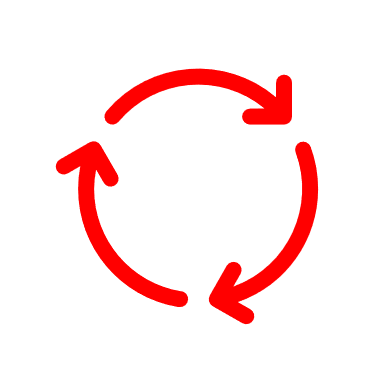 D
Câu 2: Xác định phương thức biểu đạt chính của văn bản.
A. Tự sự.
B. Thuyết minh.
C. Nghị luận.
D. Miêu tả.
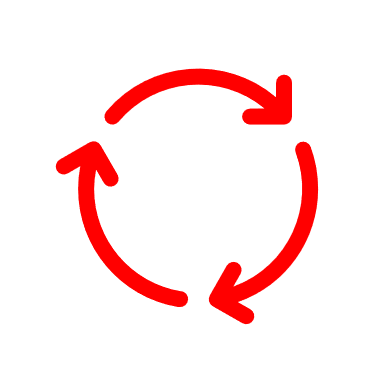 B
Câu 3: Cột cờ Thủ Ngữ có công năng quan trọng nào?
A. Điều tiết, báo tín hiệu giao thông cho tàu bè xuôi ngược đến Sài Gòn.
B. Là cột mốc tín hiệu giao thông cả đường bộ lẫn đường thủy.
C. Là một chứng tích lịch sử hào hùng.
D. Là địa điểm du lịch thu hút đông đảo khách tham quan.
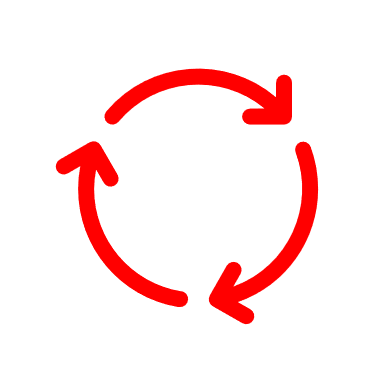 A
Câu 4: Ý nghĩa lịch sử của cột cờ Thủ Ngữ là gì?
A. Là chứng nhân cho sự phát triển và lớn mạnh không ngừng của Sài Gòn xưa, Thành phố Hồ Chí Minh ngày nay.
B. Minh chứng cho sự phồn thịnh của Sài Gòn xưa.
C. Là chứng nhân cho sự kiên cường của con người trong sóng gió, gian lao.
D. Là minh chứng cho sự phát triển của kiến trúc và xây dựng ở Việt Nam.
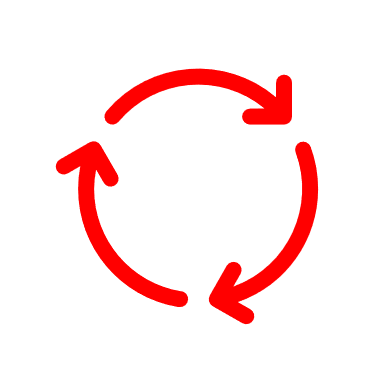 A
Câu 5: Văn bản Cột cờ Thủ Ngữ - di tích cổ bên sông Sài Gòn dùng cách trình bày thông tin nào nổi bật?
A. Theo trật tự thời gian và quan hệ nhân quả.
B. Theo trật tự không gian và trật tự thời gian
C. Theo quan hệ nhân quả và cách phân loại đối tượng
D. Theo cách phân loại đối tượng và đối chiếu so sánh
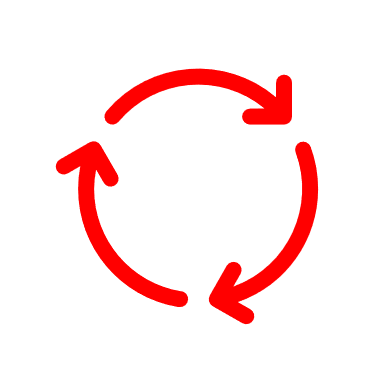 A
Câu 6: Đâu không phải là thông tin thuộc phần nội dung của văn bản Cột cờ Thủ Ngữ - di tích cổ bên sông Sài Gòn?
A. Vị trí địa lý.
B. Ý nghĩa tên gọi.
C. Lịch sử hình thành.
D. Giá trị của di tích trong đời sống văn hóa, tinh thần của con người.
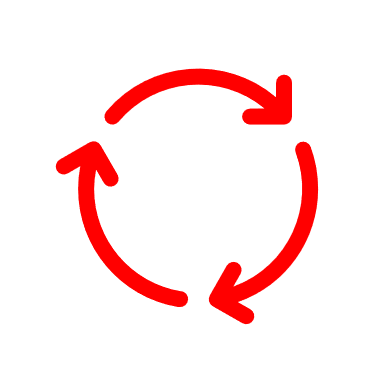 D
Câu 7: Giai đoạn 1930 – 1960, khối nhà bát giác dưới chân cột cờ đã được cải tiến như thế nào?
A. Được xây dựng lại to lớn hơn, với kết cấu hai tầng mái dốc, được sử dụng làm nhà hàng và vẫn dùng tên cũ là Po-in đề Bờ-la-gơ.
B. Được cải tiến thành nơi sinh hoạt của các câu lạc bộ.
C. Xây dựng thêm nhiều công trình ở xung quanh và bến tàu trước khối nhà đã rất nhộn nhịp với các hoạt động buôn bán.
D. Được sử dụng vừa làm trụ sở truyền tín hiệu, kiêm luôn việc giám sát, phục vụ các hoạt động buôn bán.
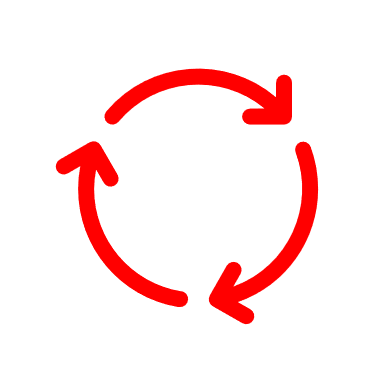 A
Câu 8: Việc kết hợp các yếu tố miêu tả, tự sự, biểu cảm trong văn bản thông tin có tác dụng gì?
A. Tăng dung lượng bài viết.
B. Giúp người đọc dễ dàng hình dung về đặc điểm kiến trúc, cảnh quan, vẻ đẹp của danh lam thắng cảnh/ di tích lịch sử.
C. Tác động đến cảm xúc của người đọc.
D. Giúp người đọc dễ dàng hình dung về đặc điểm kiến trúc, cảnh quan, vẻ đẹp của danh lam thắng cảnh/ di tích lịch sử và tác động đến cảm xúc của người đọc
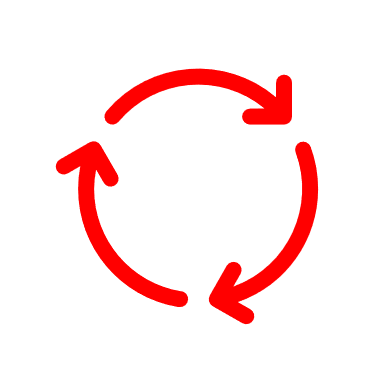 D
HOẠT ĐỘNG 4:
VẬN DỤNG
Bài tập 2: Chỉ ra cách trình bày thông tin của phần văn bản: “Cách mạng tháng Tám thành công… sự hi sinh anh dũng vì Tổ quốc của những người Việt Nam” và tác dụng của (các) cách trình bày thông tin này.
GỢI Ý
Phần VB “Cách mạng tháng Tám thành công … sự hi sinh anh dũng vì Tổ quốc của những người Việt Nam” sử dụng cách trình bày thông tin theo trật tự thời gian. 
- Tác dụng: 
Giúp người đọc có thêm thông tin cụ thể về diễn biến các sự kiện lịch sử: cuộc đấu tranh anh dũng của nhân dân Nam Bộ chống lại quân Anh, Pháp xâm lược trở lại tại khu vực Cột cờ Thủ Ngữ 
Hiểu rõ hơn về bề dày lịch sử của di tích.
HƯỚNG DẪN VỀ NHÀ
- Tìm đọc các văn bản thông tin giới thiệu về một di tích lịch sử.
- Chuẩn bị: Viết: Viết bài văn thuyết minh về một danh lam thắng cảnh hay di tích lịch sử